HÓA HỌC 10
Bài 12: ÔN TẬP CHƯƠNG 3
Hướng dẫn
Câu hỏi nhất định phải đi theo thứ tự 1 2 3
Ấn vào số bên phải để đi đến trang có câu hỏi
Ấn vào ngôi sao để trở về trang ô chữ
Bấm vào dòng/ cột để hiện đáp án
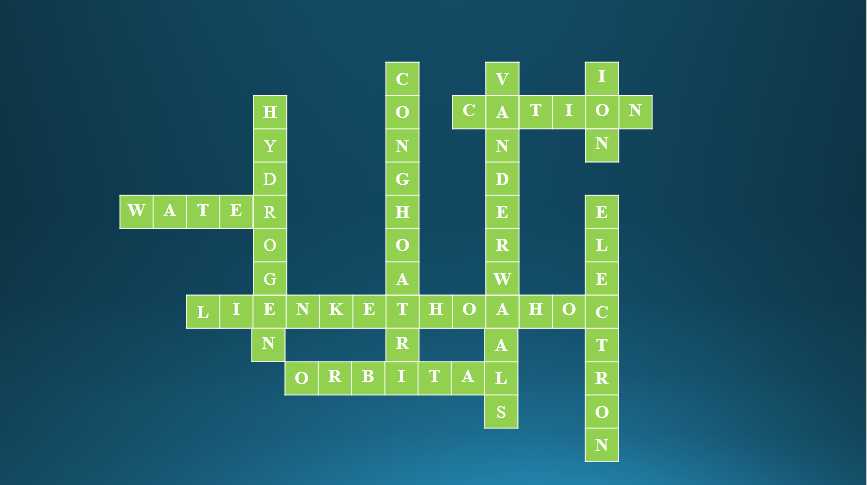 1
8
7
6
5
2
1
3
4
9
2
5
6
3
7
8
4
9
Câu 1:  Nguyên tử mất electron gọi là gì?
Câu 2: Tên hợp chất có CTHH là H2O là?
Câu 3: Nhờ đâu các nguyên tử tạo nên phân tử?
Câu 4: Cái gì xen phủ lẫn nhau để tạo nên liên kết hóa học?
Câu 5: Liên kết nào tạo nên sức căng của bề mặt nước?
Câu 6: Liên kết nào được hình thành nhờ sự góp chung các cặp electron?
Câu 7: Tên của một loại tương tác liên phân tử, hình thành do sự tương tác cảm ứng giữa các phân tử là?
Câu 8: Loại hạt nào mà trong nó số proton không bao giờ bằng số electron?
Câu 9: Loại hạt nào mà khi nhường hoặc nhận nó, 
nguyên tử trở thành ion?
Liên kết hóa học
Hiệu độ âm điện với liên kết có cực
LIÊN KẾT ION
Tương tác giữa O,F,N với H
Tương tác yếu giữa các phân tử
Ảnh hưởng nhiệt sôi, nhiệt nóng chảy
Ion dương
Ion âm
Anion
Tương tác yếu giữa các phân tử
Hình thành cặp electron chung
LIÊN KẾT
 CỘNG HÓA TRỊ
Liên kết Hydrogen
QUY TẮC OCTET
Kim loại nhường electron
Xu hướng tạo thành lớp vỏ bền vững
Phi kim nhận electron
Cấu hình của khí hiếm
Lực hút tĩnh điện
Xen phủ của các AO
Liên kết п
Tương tác Van Der Waals
Liên kết Ϭ
Cation
Cấu trúc tinh thể
Electron hóa trị
Ảnh hưởng tới thể, nhiệt nóng chảy, nhiệt độ sôi
[Speaker Notes: © Copyright PresentationGO.com – The free PowerPoint and Google Slides template library]